CFF I
WEEK 5
‹#›
Likes and dislikes
CHUTNAT: Chutná mi …
(to like: the taste)

Chutná mi české pivo.
Chutná ti guláš?
Chutnají mi knedlíky. (plural)
Co ti chutná?
Co vám chutná?
NECHUTNAT: Nechutná mi …


Nechutná mi pivo.
Nechutná mi kofola.
Co ti nechutná?
Co vám nechutná?
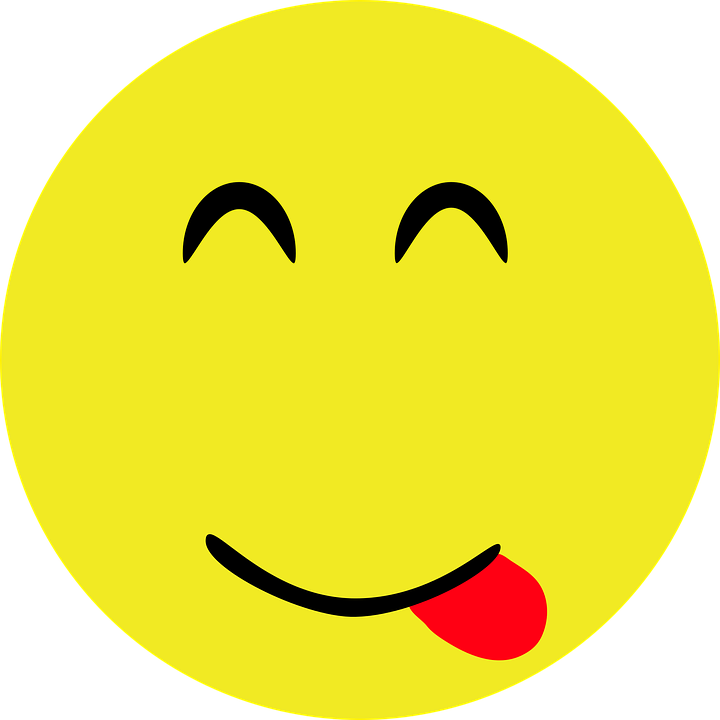 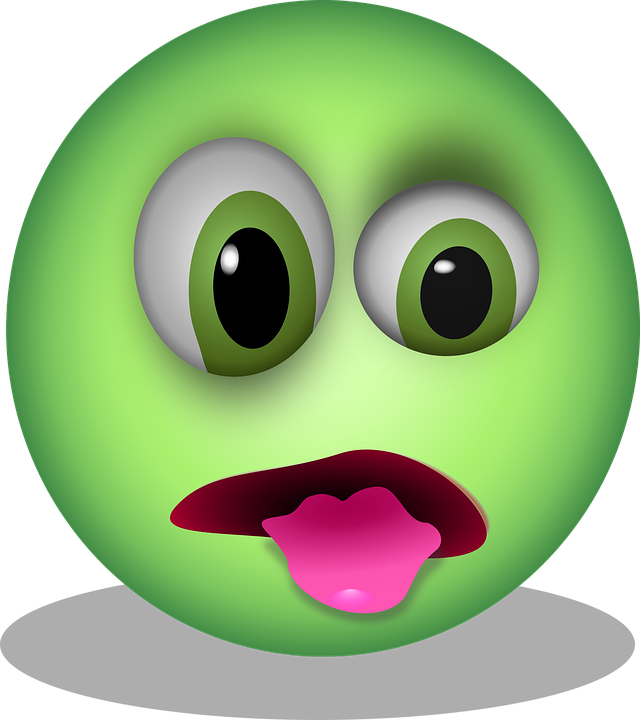 V restauraci
Jídelní lístek (menu)
Polévky (soups)
Hlavní jídla (main courses)
Dezerty
Saláty
Alkoholické nápoje (nápoj = beverage)
Nealkoholické nápoje
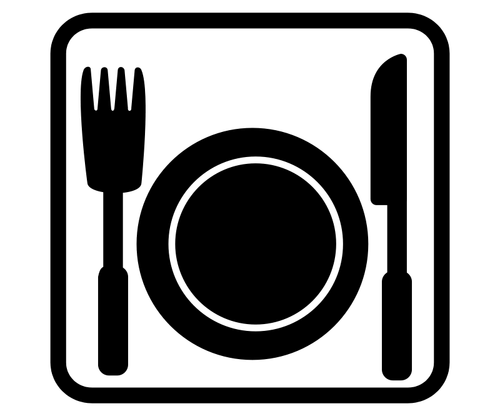 Kdo to říká?
Číšník/servírka
Dobrý den.
Tady je jídelní lístek.
Co si dáte?/Co si přejete? (What will you have?/What would you like?)
Dáte si ještě něco/Ještě něco? (Anything else?)
Něco k pití? (Anything to drink?)
Prosím.
Dohromady, nebo zvlášť? (Together or separately?)
Hotově, nebo kartou? (Cash or card?).
Na shledanou.
Host
Dobrý den.
Dám si ….Dáme si…. (I will have/we will have ….).
….., prosím
Děkuji.
To je všechno. (That is all.)
Zaplatím. (I will pay).
Dohromady/zvlášť.
Hotově/kartou.
Na shledanou.
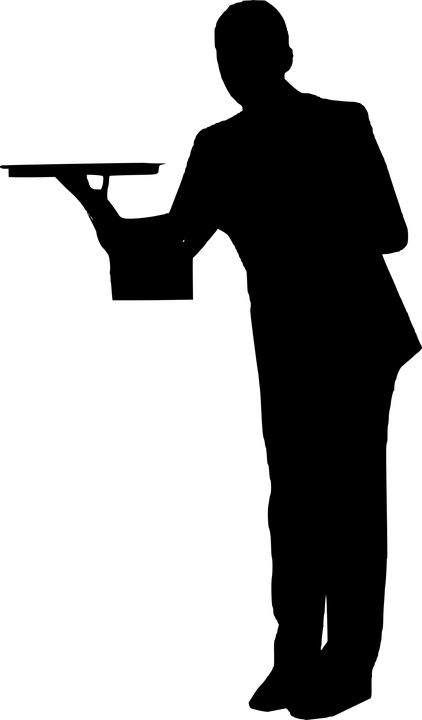 Kolik? Kolikrát?
1x = JEDNOU (once) - Jednou kávu, prosím.
2x = DVAKRÁT (twice) - Dvakrát polévku.
3x = TŘIKRÁT (three times) - Třikrát pivo.
4x = ČTYŘIKRÁT (four times) - Čtyřikrát salát.
5x, 6x, 7x ... - number + “krát”
Verbs: revision
ovat

studuju
studuješ
studuje
studujeme
studujete
studujou
at

dělám
děláš
dělá
děláme
děláte
dělají
et/ět/it

mluvím
mluvíš
mluví
mluvíme
mluvíte
mluví
e-verbs - change in their stem when conjugated
*číst - čtu
(to read)

čtu
čteš
čte
čteme
čtete
čtou
*pít - piju
(to drink)

piju
piješ
pije
pijeme
pijete
pijou
*jít - jdu
(to go)

jdu
jdeš
jde
jdeme
jdete
jdou
*jet - jedu = to go
*hrát - hraju = to play
*psát - píšu = to write
*plavat - plavu = to swim
jíst - spát - vědět
jíst (= to eat): jím, jíš, jí, jíme, jíte, jí

vědět (= to know): vím, víš, ví, víme, víte, ví

spát (= to sleep): spím, spíš, spí, spíme, spíte, spí
Likes and dislikes
MÍT RÁD/RÁDA/RÁDI 
to like: long-lasting + the ACCUSATIVE


RÁD - RÁDA - RÁDI (pl.)

mám rád/ráda
máš rád/ráda
má rád/ráda
máme rádi
máte rádi
mají rádi

Mám rád Brno.
Máš rád víno?
Máte rádi češtinu?
NEMÍT RÁD/RÁDA/RÁDI 
+ the ACCUSATIVE


RÁD - RÁDA - RÁDI (pl.)

nemám rád/ráda
nemáš rád/ráda
nemá rád/ráda
nemáme rádi
nemáte rádi
nemají rádi

Nemám rád Brno.
Co nemáš rád?
Co nemáte rádi?
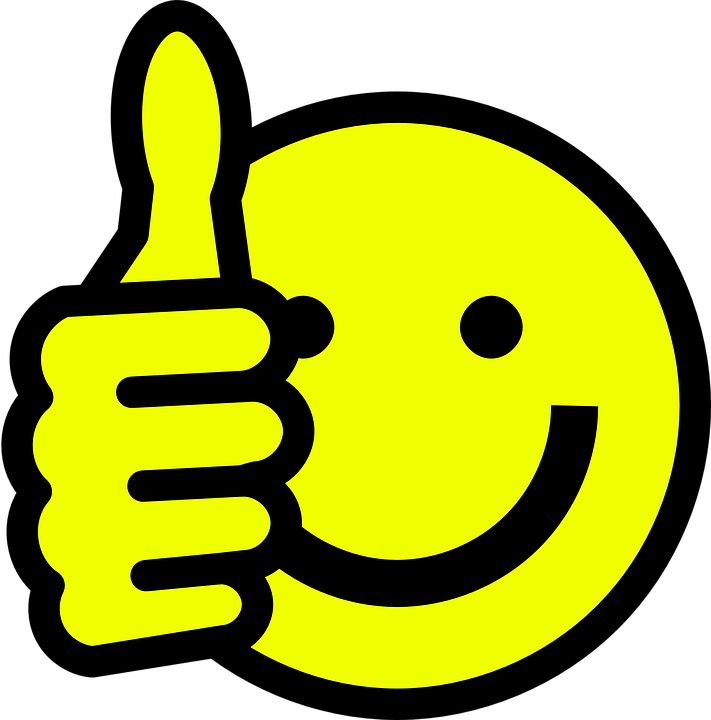 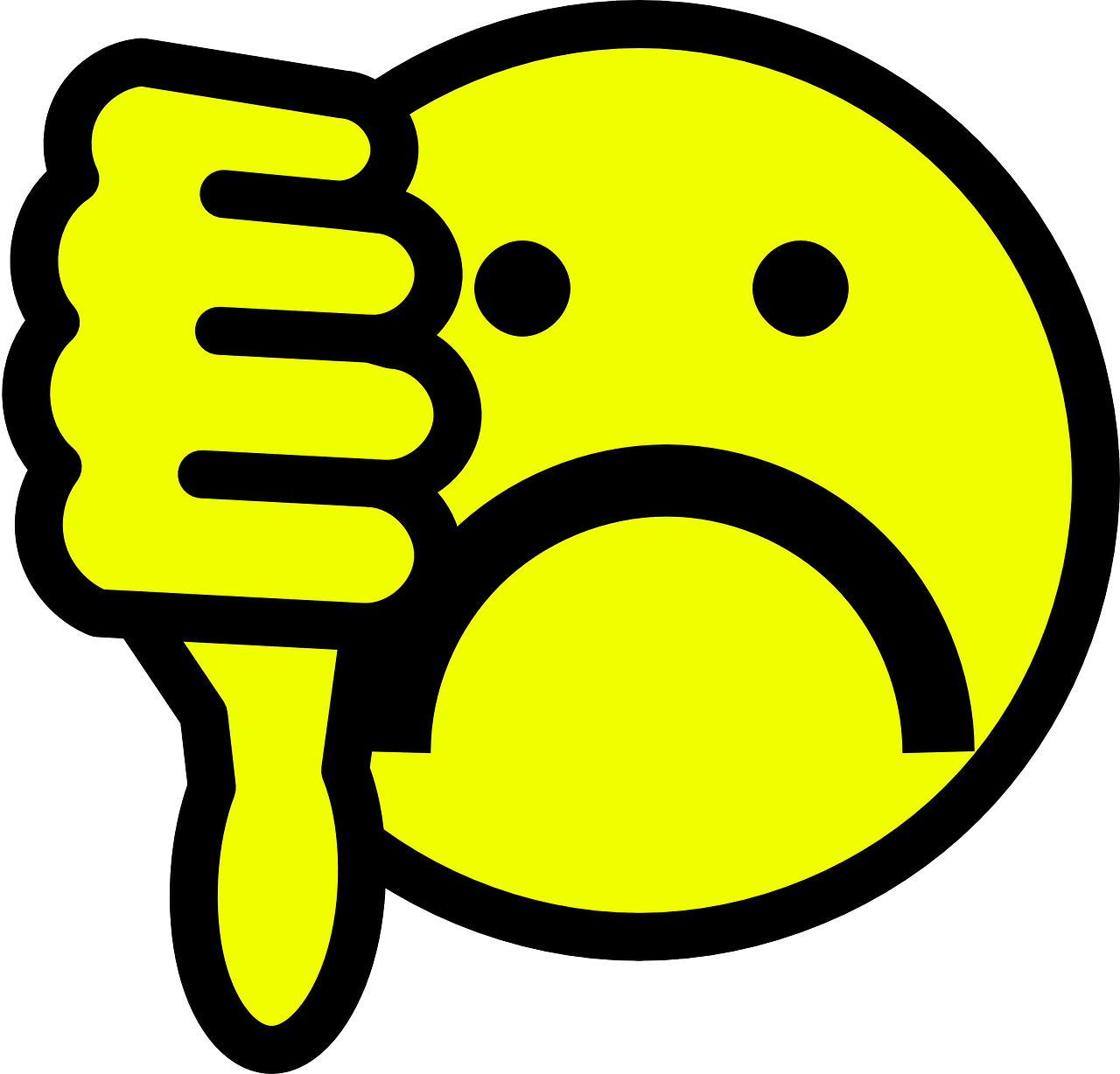 CHTÍT = want
chtít (= want)

chci
chceš
chce 
chceme
chcete
chtějí !!!
chtít + the accusative

chci kávu
chci salát
chci džus
chci víno

chtít + infinitive (want to do sg.)

chci relaxovat
nechci studovat